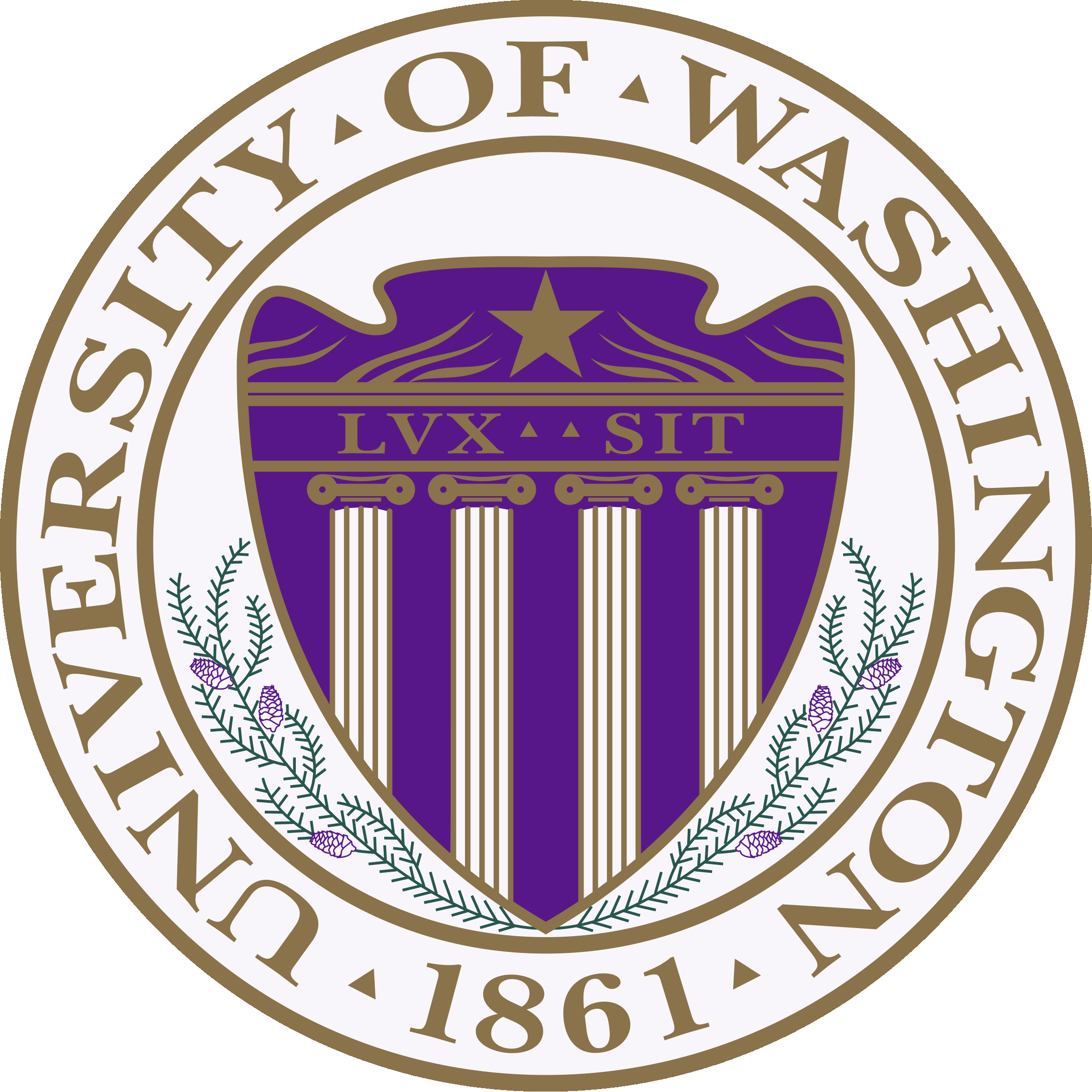 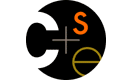 CSE332: Data AbstractionsLecture 5: Binary Heaps, Continued
Dan Grossman
Spring 2012
Review
10
6        2
  15        23
          12   18
45   3    7
Priority Queue ADT: insert comparable object, deleteMin
Binary heap data structure: Complete binary tree where each node has priority value greater than its parent
O(height-of-tree)=O(log n) insert and deleteMin operations
insert:        put at new last position in tree and percolate-up
deleteMin:  remove root, put last element at root and  		                    percolate-down
But: tracking the “last position” is painful and we can do better
insert
20
80
deleteMin
40
60
85
99
700
50
Spring 2012
CSE332: Data Abstractions
2
1
2
3
6
4
5
8
9
10
11
12
Array Representation of Binary Trees
From node i:
left child: i*2
right child: i*2+1
parent: i/2

(wasting index 0 is convenient for the index arithmetic)
A
B
C
2 * i
7
F
G
D
E
(2 * i)+1
H
I
J
K
L
└ i / 2┘
implicit (array) implementation:
Spring 2012
3
CSE332: Data Abstractions
[Speaker Notes: Left child of node I = 2 * I
Right child  I = (2*i) +1
Parent of node I is at i/2 (floor)]
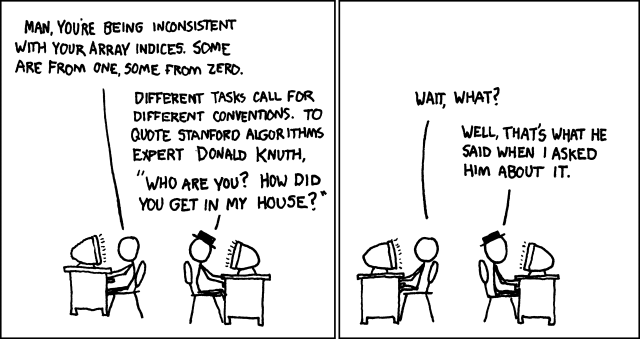 http://xkcd.com/163
Spring 2012
CSE332: Data Abstractions
4
Judging the array implementation
Plusses:
Non-data space: just index 0 and unused space on right
In conventional tree representation, one edge per node (except for root), so n-1 wasted space (like linked lists)
Array would waste more space if tree were not complete
For reasons you learn in CSE351, multiplying and dividing by 2 is very fast
Last used position is just index size

Minuses:
Same might-by-empty or might-get-full problems we saw with stacks and queues (resize by doubling as necessary)

Plusses outweigh minuses: “this is how people do it”
Spring 2012
CSE332: Data Abstractions
5
Pseudocode: insert
This pseudocode uses ints.  In real use, you will have data nodes with priorities.
void insert(int val) {
	if(size==arr.length-1)
    resize();  
  size++;
  i=percolateUp(size,val);
  arr[i] = val;
}
int percolateUp(int hole, 
                int val) {
  while(hole > 1 &&
        val < arr[hole/2])
    arr[hole] = arr[hole/2];
    hole = hole / 2;
  }
  return hole;
}
10
20
80
40
60
85
99
70	0
50
Spring 2012
CSE332: Data Abstractions
6
Pseudocode: deleteMin
This pseudocode uses ints.  In real use, you will have data nodes with priorities.
int deleteMin() {
  if(isEmpty()) throw…
  ans = arr[1];
  hole = percolateDown
          (1,arr[size]);
  arr[hole] = arr[size];
  size--;
  return ans;
}
int percolateDown(int hole,
                  int val) {
 while(2*hole <= size) {
  left  = 2*hole; 
  right = left + 1;
  if(arr[left] < arr[right]
     || right > size)
    target = left;
  else
    target = right;
  if(arr[target] < val) {
    arr[hole] = arr[target];
    hole = target;
  } else
      break;
 }
 return hole;
}
10
20
80
40
60
85
99
700
50
Spring 2012
CSE332: Data Abstractions
7
Example
insert: 16, 32, 4, 69, 105, 43, 2
deleteMin
Spring 2012
CSE332: Data Abstractions
8
Other operations
decreaseKey: given pointer to object in priority queue (e.g., its array index), lower its priority value by p
Change priority and percolate up

increaseKey: given pointer to object in priority queue (e.g., its array index), raise its priority value by p
Change priority and percolate down

remove: given pointer to object in priority queue (e.g., its array index), remove it from the queue
decreaseKey with p = , then deleteMin

Running time for all these operations?
Spring 2012
CSE332: Data Abstractions
9
Build Heap
Suppose you have n items to put in a new (empty) priority queue
Call this operation buildHeap 

n inserts works
Only choice if ADT doesn’t provide buildHeap explicitly
O(n log n)

Why would an ADT provide this unnecessary operation?
Convenience
Efficiency: an O(n) algorithm called Floyd’s Method
Common issue in ADT design: how many specialized operations
Spring 2012
CSE332: Data Abstractions
10
Floyd’s Method
Use n items to make any complete tree you want
That is, put them in array indices 1,…,n

Treat it as a heap and fix the heap-order property
Bottom-up: leaves are already in heap order, work up toward the root one level at a time
void buildHeap() {
	for(i = size/2; i>0; i--) {
    val  = arr[i];
	  hole = percolateDown(i,val);
    arr[hole] = val;
  }
}
Spring 2012
CSE332: Data Abstractions
11
Example
In tree form for readability
Purple for node not less than descendants 
heap-order problem
Notice no leaves are purple
Check/fix each non-leaf bottom-up (6 steps here)
12
5
11
3
10
2
9
4
8
1
7
6
Spring 2012
CSE332: Data Abstractions
12
Example
Step 1
12
12
5
11
5
11
3
10
2
9
3
10
2
9
4
8
1
7
6
4
8
1
7
6
Happens to already be less than children (er, child)
Spring 2012
CSE332: Data Abstractions
13
Example
Step 2
12
12
5
11
5
11
3
10
2
9
3
1
2
9
4
8
1
7
6
4
8
10
7
6
Percolate down (notice that moves 1 up)
Spring 2012
CSE332: Data Abstractions
14
Example
Step 3
12
12
5
11
5
11
3
1
2
9
3
1
2
9
4
8
10
7
6
4
8
10
7
6
Another nothing-to-do step
Spring 2012
CSE332: Data Abstractions
15
Example
Step 4
12
12
5
11
5
2
3
1
2
9
3
1
6
9
4
8
10
7
6
4
8
10
7
11
Percolate down as necessary (steps 4a and 4b)
Spring 2012
CSE332: Data Abstractions
16
Example
Step 5
12
12
5
2
1
2
3
1
6
9
3
5
6
9
4
8
10
7
11
4
8
10
7
11
Spring 2012
CSE332: Data Abstractions
17
Example
Step 6
12
1
1
2
3
2
3
5
6
9
4
5
6
9
4
8
10
7
11
12
8
10
7
11
Spring 2012
CSE332: Data Abstractions
18
But is it right?
“Seems to work”
Let’s prove it restores the heap property (correctness)
Then let’s prove its running time (efficiency)
void buildHeap() {
	for(i = size/2; i>0; i--) {
    val  = arr[i];
	  hole = percolateDown(i,val);
    arr[hole] = val;
  }
}
Spring 2012
CSE332: Data Abstractions
19
Correctness
void buildHeap() {
	for(i = size/2; i>0; i--) {
    val  = arr[i];
	  hole = percolateDown(i,val);
    arr[hole] = val;
  }
}
Loop Invariant: For all j>i, arr[j] is less than its children
True initially: If j > size/2, then j is  a leaf
Otherwise its left child would be at position > size
True after one more iteration: loop body and percolateDown make arr[i] less than children without breaking the property for any descendants
So after the loop finishes, all nodes are less than their children
Spring 2012
CSE332: Data Abstractions
20
Efficiency
void buildHeap() {
	for(i = size/2; i>0; i--) {
    val  = arr[i];
	  hole = percolateDown(i,val);
    arr[hole] = val;
  }
}
Easy argument:  buildHeap is O(n log n) where n is size
size/2 loop iterations
Each iteration does one percolateDown, each is O(log n)

This is correct, but there is a more precise (“tighter”) analysis of the algorithm…
Spring 2012
CSE332: Data Abstractions
21
Efficiency
void buildHeap() {
	for(i = size/2; i>0; i--) {
    val  = arr[i];
	  hole = percolateDown(i,val);
    arr[hole] = val;
  }
}
Better argument:  buildHeap is O(n) where n is size
size/2 total loop iterations: O(n)
1/2 the loop iterations percolate at most 1 step
1/4 the loop iterations percolate at most 2 steps
1/8 the loop iterations percolate at most 3 steps
…
((1/2) + (2/4) + (3/8) + (4/16) + (5/32) + …) < 2  (page 4 of Weiss)
So at most 2(size/2) total percolate steps: O(n)
Spring 2012
CSE332: Data Abstractions
22
Lessons from buildHeap
Without buildHeap, our ADT already let clients implement their own in O(n log n) worst case
Worst case is inserting lower priority values later

By providing a specialized operation internal to the data structure (with access to the internal data), we can do O(n) worst case
Intuition: Most data is near a leaf, so better to percolate down

Can analyze this algorithm for:
Correctness: 
Non-trivial inductive proof using loop invariant
Efficiency:
First analysis easily proved it was O(n log n)
Tighter analysis shows same algorithm is O(n)
Spring 2012
CSE332: Data Abstractions
23
What we’re skipping (see text if curious)
d-heaps: have d children instead of 2
Makes heaps shallower, useful for heaps too big for memory
The same issue arises for balanced binary search trees and we will study “B-Trees”

merge: given two priority queues, make one priority queue
How might you merge binary heaps:
If one heap is much smaller than the other?
If both are about the same size?
Different pointer-based data structures for priority queues support logarithmic time merge operation (impossible with binary heaps)
Leftist heaps, skew heaps, binomial queues
Spring 2012
CSE332: Data Abstractions
24